Food safety
1
Food safety is defined as protection of consumer from adverse health effects of food under the responsibility and control of legislation

In terms of food safety, legislations are responsible to 
Control of food hygiene during production and distribution
Limit the levels of food additives
Limit the levels of food contaminants which can be naturally found or occured as a result of heat treatment
Approve new unit operations
Determine specifications for packaging materials
FDE 101-BCFE
28.03.2019
Parameters threatening the food safety
2
The parameters which threaten the food safety are given below

Natural toxins: They are generally plant origin. They cause poisoning. Some mushrooms species, some herbal teas, some types of honey can be considered as an example for natural toxins in foods

Allergens: Food allergies cause negative impact on immune system, which is originated from specific food proteins. Food allergies generally attributed to milk, eggs, peanuts, tree nuts, soy, wheat, fish and shellfish
FDE 101-BCFE
28.03.2019
Organizations responsible for food safety in the World (International Organizations)
3
Organizations responsible for food safety in the World (Regional Organizations)
4
FDE 101-BCFE
28.03.2019
Organizations of Turkey
5
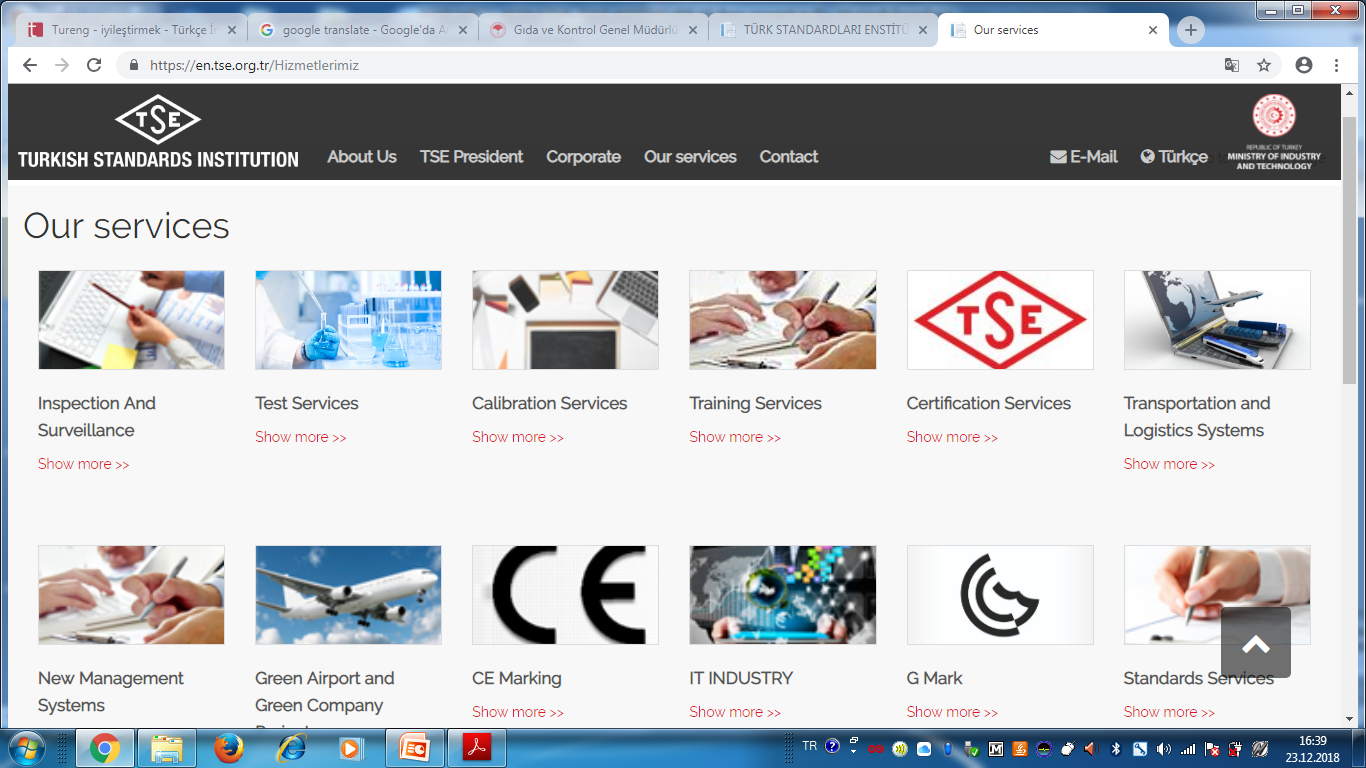 FDE 101-BCFE
28.03.2019
Organizations of Turkey
6
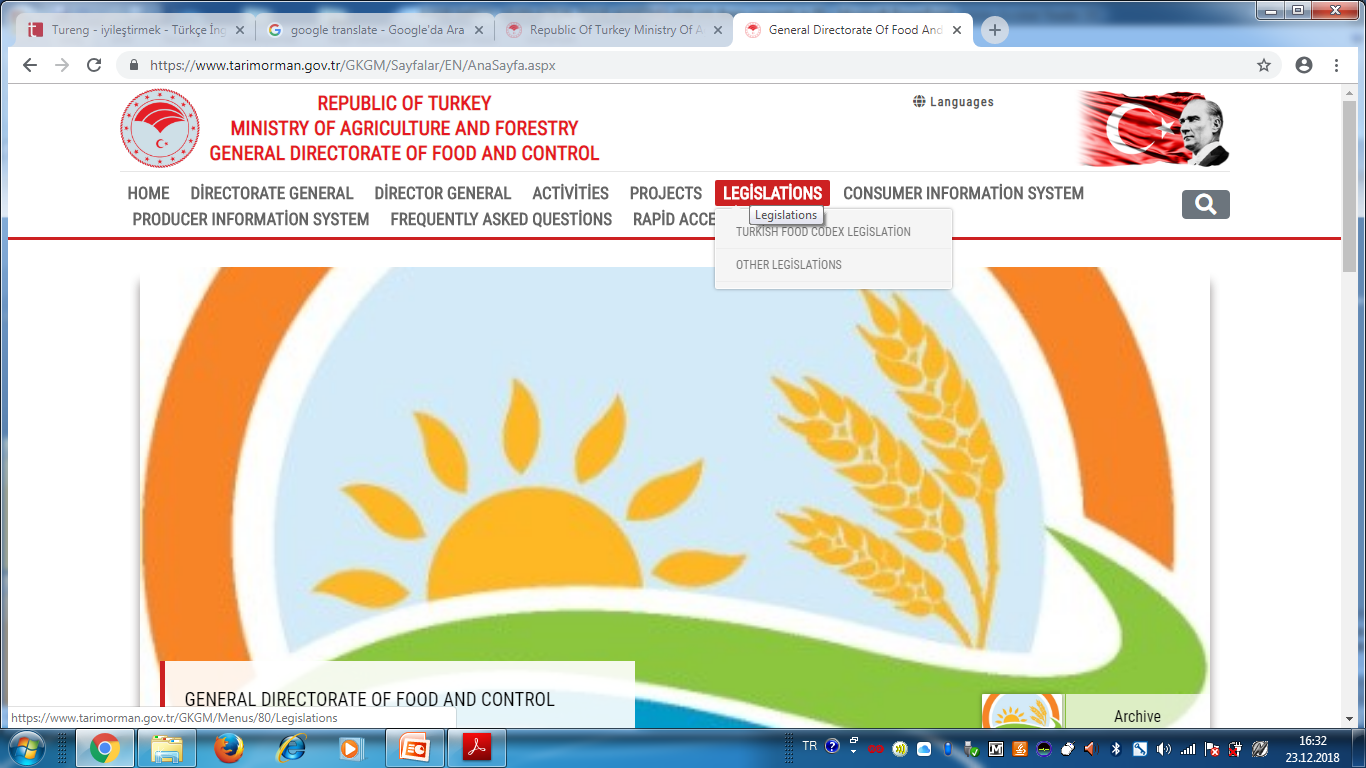 FDE 101-BCFE
28.03.2019
FOOD ADDITIVES
7
FDE 101-BCFE
28.03.2019
The necessity of food additives
8
It is estimated that the world’s population will reach 8 billion people by 2025

This increase means that larger amounts of safe and high quality foods must be produced to feed the increasing population

Current and future technologies are effective in the production of high quality and safe food products; however the usage of food additives are necessary to preserve and maintain this quality
FDE 101-BCFE
28.03.2019
The definition of food additives
9
Food additives are defined as “any substance not normally consumed as a food by itself and not normally used as a typical ingredient in the food, whether or not it has nutritive value, the intentional addition of which to food for a technological purpose in the manufacture, processing, preparation, treatment, packaging, transport or holding of such food” by FAO and WHO
FDE 101-BCFE
28.03.2019
What is the meaning of E-codes?
10
In the European Union, each food additive is labelled with the letter “E” and a spesific number to easily identify food additives in the worldwide
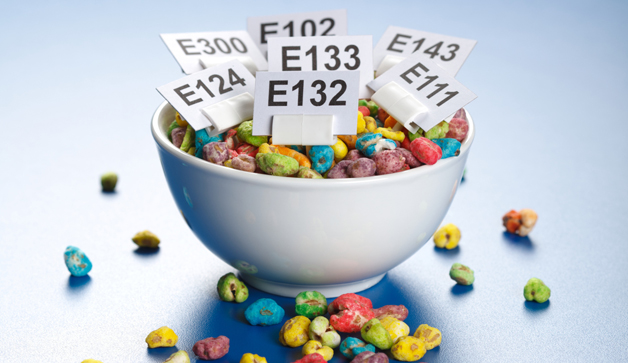 It represent the subgroup
E 407
The whole number is the code of additive
It represents Europe
FDE 101-BCFE
28.03.2019
Food additives
Preservatives
Nutritional additives
Flavoring agents
Coloring agents
Texturizing agents
Miscellaneous agents
Antimicrobials
Sweeteners
Emulsifiers
Antioxidants
Natural and synthetic flavors
Stabilizers
Antibrownings
Flavor enhancers
FDE 101-BCFE
11
28.03.2019
E-codes of food additives
12
The range of E-codes for each subgroup is given below

E100-E199  …… coloring agents
E200-E399  …… preservatives
E400-E499  …… emulsifiers, stabilizers
E500-E599  …… acidity regulators, anti-caking agents
E600-E699  …… flavor enhancers
E700-E799  …… antibiotics
E900-E999  …… sweeteners
E1000-E1599 …. additional chemicals
FDE 101-BCFE
28.03.2019
References
13
Carocho, M., Barreiro, M.F., Morales, P. and Ferreira CFR. (2014) Adding Molecules to Food, Pros and Cons: A Review on Synthetic and Natural Food Additives. Comprehensive Reviews in Food Science and Food Safety, 13, 377-399.

Ortega-Rivas, E. (2010) Processing effects on safety and quality of foods. Chapter 2: Overview of Food Safety (pages 11-65) CRC Press Taylor & Francis Group, Florida, USA.
FDE 101-BCFE
28.03.2019